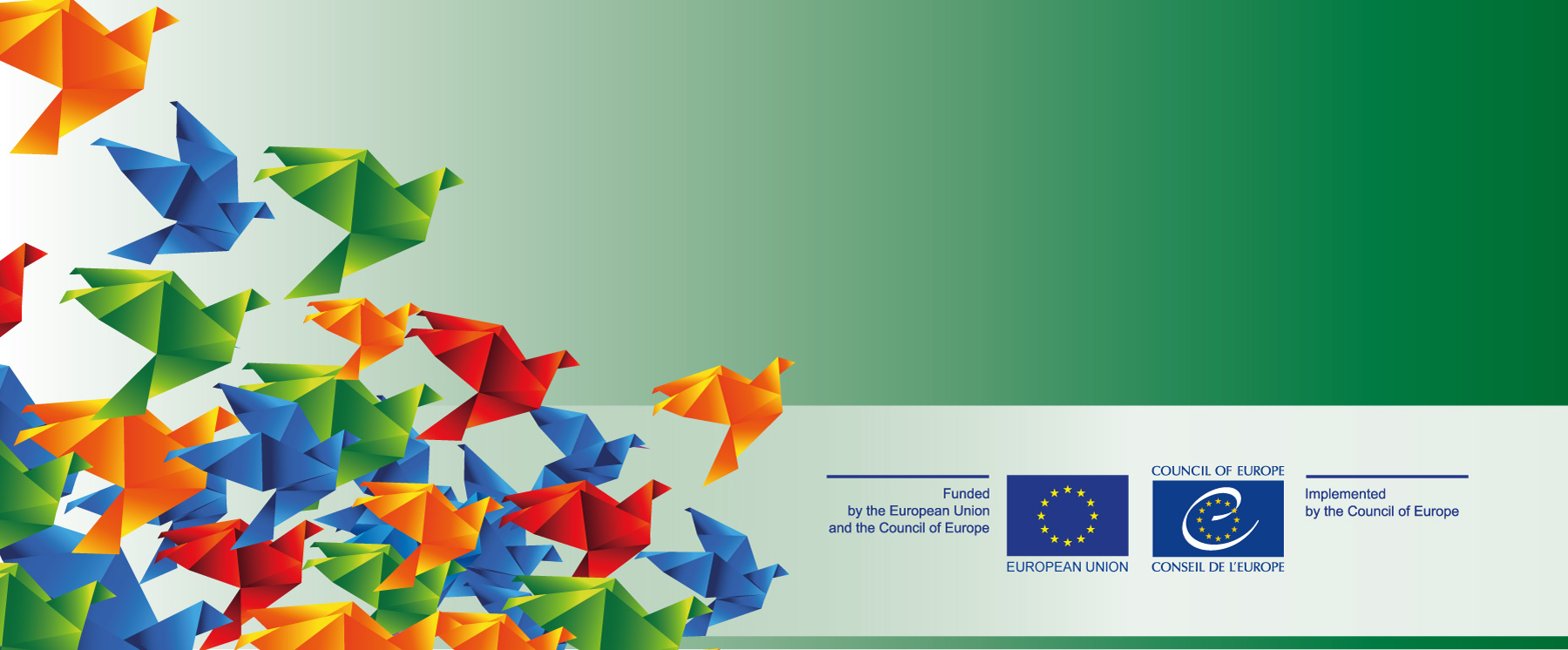 HORIZONTAL FACILITY FORWESTERN BALKANSAND TURKEY
Incorporating a Gender Perspective into the project:Support to Legal Aid Reforms in «the former Yugoslav Republic of Macedonia»Rita MarascalchiLegal Co-operation Division (DG I)
HORIZONTAL FACILITY FORWESTERN BALKANS AND TURKEY
[Speaker Notes: Context:
CoE overall objective of Enhancing Access to Justice as an human right and integral component of Rule of Law and functioning democracy
Supporting MK in implementing its Strategy for the Reform of the Judicial Sector

Situation in MK:
Pending reform of Free Legal Aid (FLA) system 
Gender Equality: satisfactory legal framework, yet persistent inequality and discrimination due to socio-cultural barriers and stereotypes
Widespread perception of unequal treatment also in judicial system and underreporting of gender-based discrimination and violence due to lack of education and awareness
Lack of sex-disaggregated data – estimates 60% of FLA beneficiaries are women of which high portion cases of domestic violence

Examples of activities:
Analysis and assessment of legal framework and recommendations on new draft law
Design and implementation of a system for quality control, assessment of performance of suppliers and complaint mechanism;
Capacity building of MoJ staff receiving FLA applications through training, improved office procedures, Introduction of complaint mechanism; and work with the NGOs Bar  to ensure higher involvement and better communication;
Development of a communication strategy  for the MoJ and information campaign.

- Project started in January 2018, ending in May 2019.
Initial delays (no adoption of the new law the project was expected to follow-up to with support in implementation) -> still in the midst of activities, limited results to report about.]
HORIZONTAL FACILITY FORWESTERN BALKANS AND TURKEY
How to inject a gender-sensitive approach? – examples

	Planning
Ask the expert (corporate expertise, tools, CSOs)
Evaluation/Reporting (relevant indicators)

	Implementation
Ask and task the expert (experts’ selection, ToR, CSOs)
Legal Review (analysis and recommendation)
Quality Control (human resources, clients relations)
Capacity Building (language, approach, specific focus)
Communication (language, target, channels)
[Speaker Notes: Some non-exhaustive examples of measures taken so far:
Planning
     - Ask the expert (corporate expertise, tools, CSOs)
-> Consult in-house expertise and tools (share project proposal for inputs,  gender mainstreaming check-list)
-> Consider info and research by CSOs representing or working with women and other vulnerable groups
    - Evaluation/Reporting (relevant indicators)
-> plan for sex-disaggregated data (ex: increased N./% of applications or N. of users informed)
Implementation
    - Ask and task the expert (experts’ selection, ToR, CSOs)
In-house expertise on outputs (ex: training package)
Gender expertise as selection criteria in calls; gender awareness included in ToR tasks, gender sensitiveness in focus in the description of deliverables (training curricula, training material, job descriptions, protocols for intake procedures…)
Ongoing consultation with relevant NGOs
    - Legal Review (analysis and recommendation)
 (tasked as above) analysis noted: lack of sex-disaggregated data or MoJ database; gender blind law. Recommendations included gender dimensions in: proposals for the implementing Action Plan; focus on: gender balance in legislative working groups, gender sensitive regulations/procedures; satisfaction surveys, communication strategy and information material
    - Quality Control (human resources, intake procedures, clients relations)
 Job profiles and office procedures designed keeping in mind gender differences within staff and users
    - Capacity Building (language, approach, specific focus)
 Gender sensitive language and modules on gender awareness and vulnerability in training
    - Communication (language, target, channels)  - (still in planning phase)]
HORIZONTAL FACILITY FORWESTERN BALKANS AND TURKEY
Thank you!

More about the project:
https://www.coe.int/en/web/cdcj/co-operation-projects
https://pjp-eu.coe.int/en/web/horizontal-facility/home


Contact: rita.marascalchi@coe.int